ШЕРСТЬ
Группа № 5 «Пчелки»
Подготовила воспитатель: 
Некрасова О.С.
Одежда первобытного человека
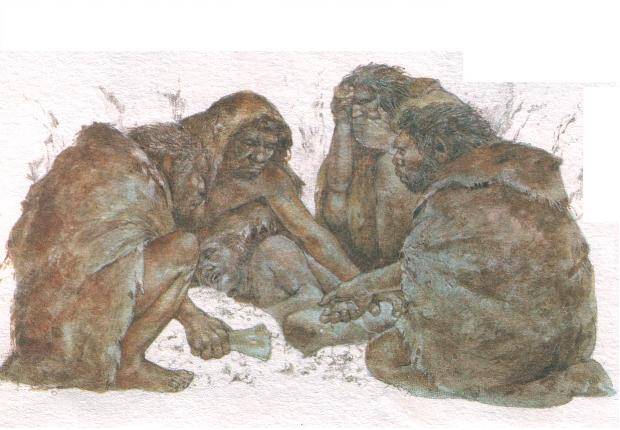 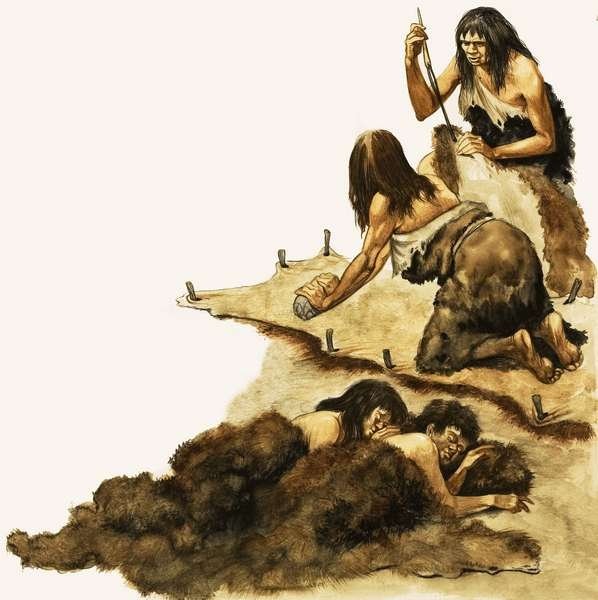 Одежда первобытного человека
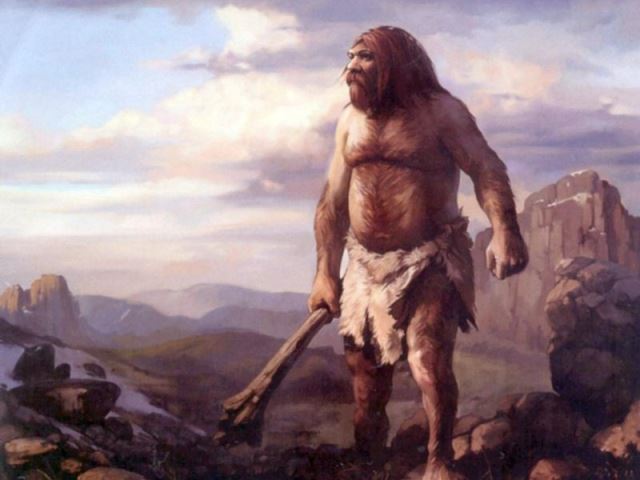 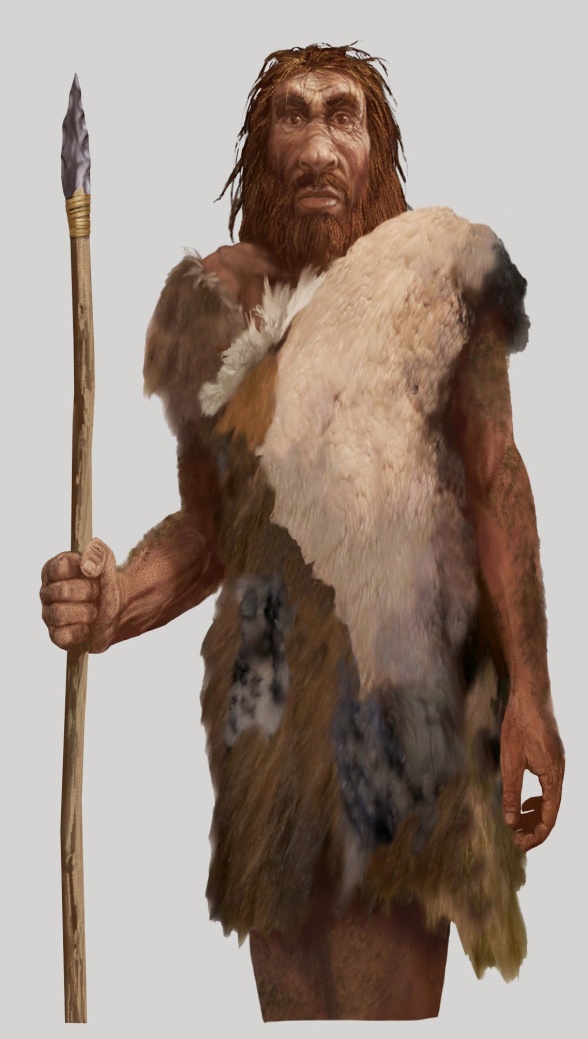 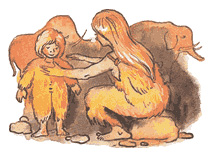 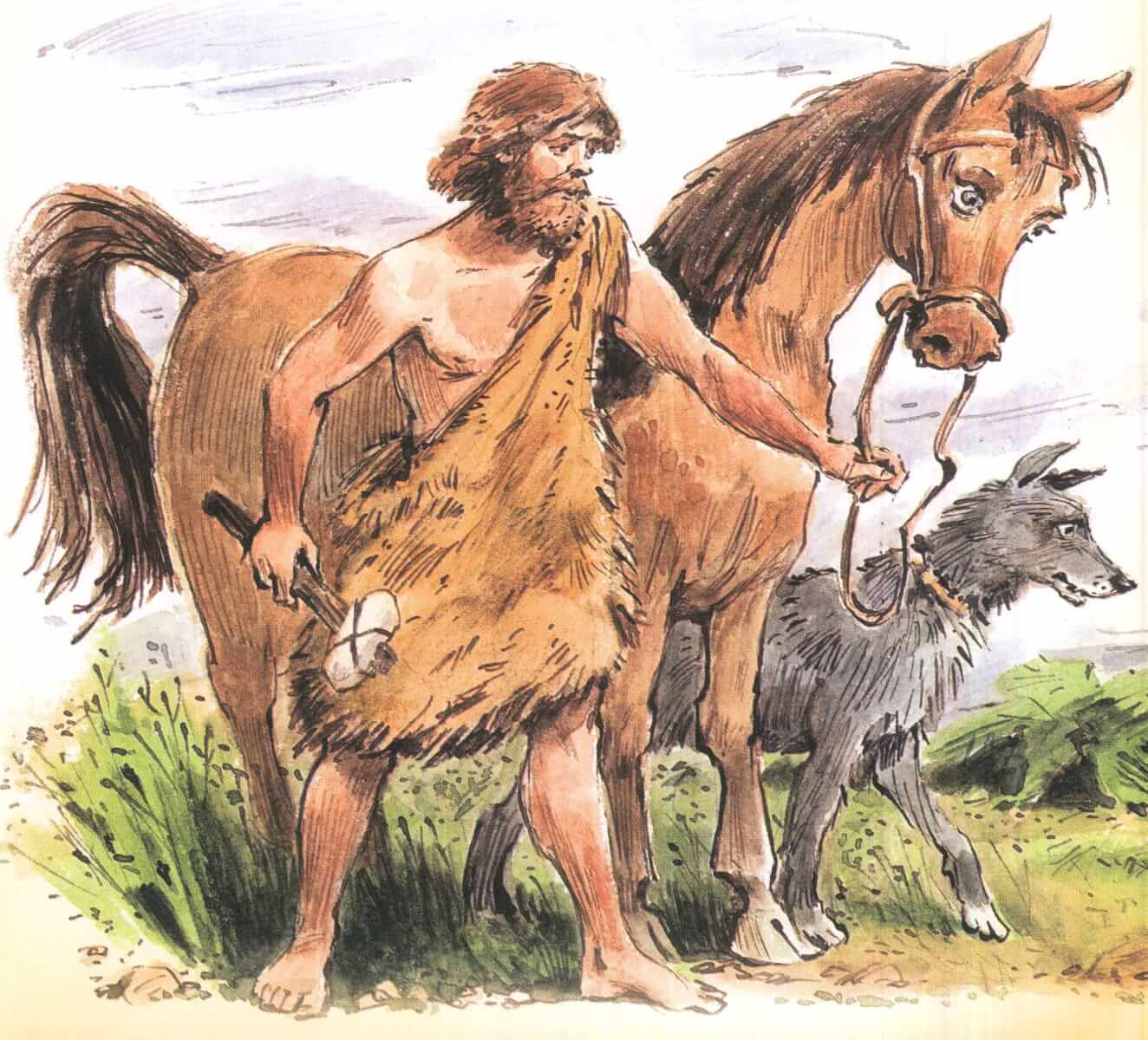 Первобытный  человек  приручает животных
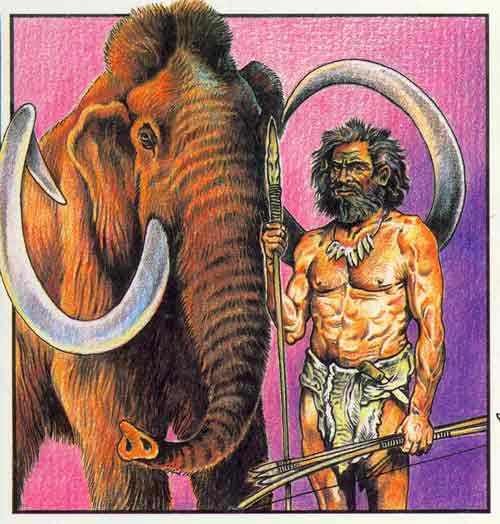 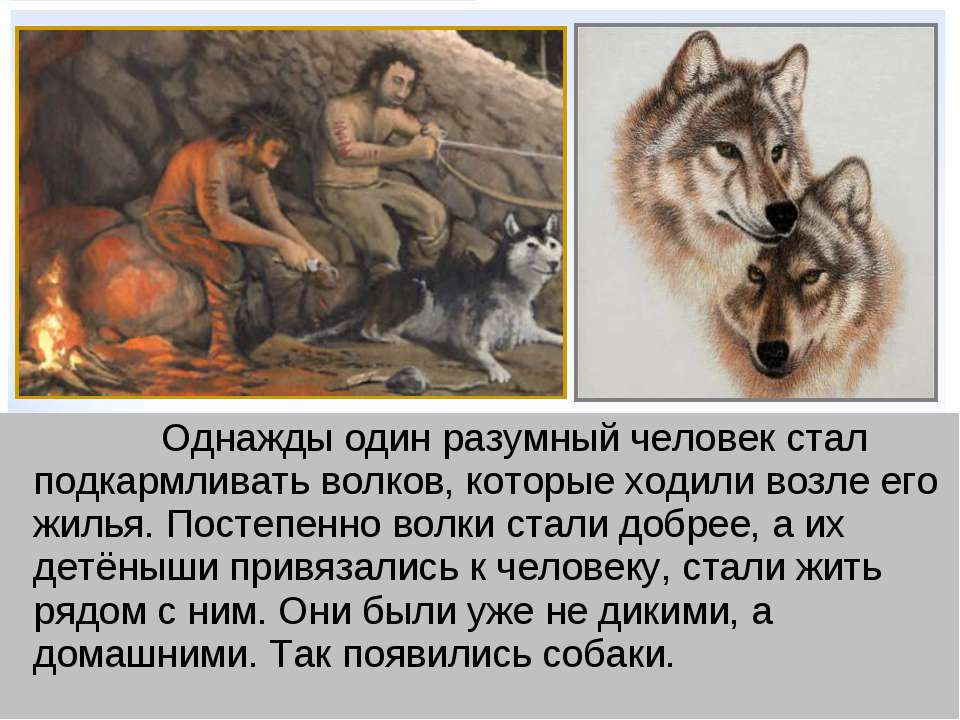 Первые приручённые животные
Этих животных  разводят  для  получения  шерсти -овца
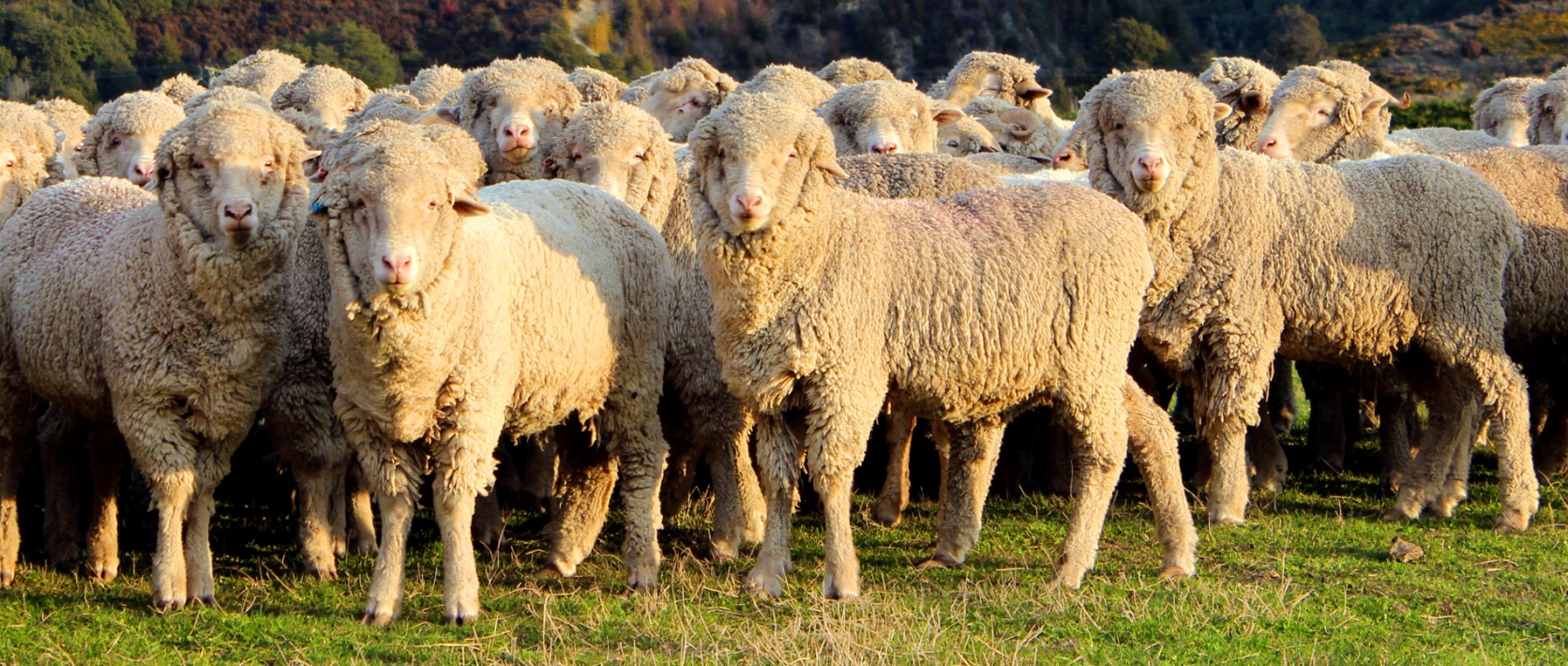 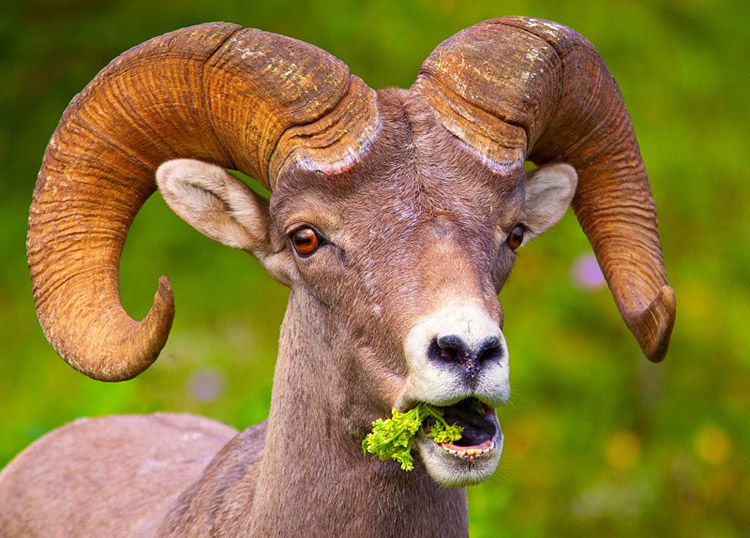 Этих животных  разводят  для  получения  шерсти
баран
коза
Этих животных  разводят  для  получения  шерсти
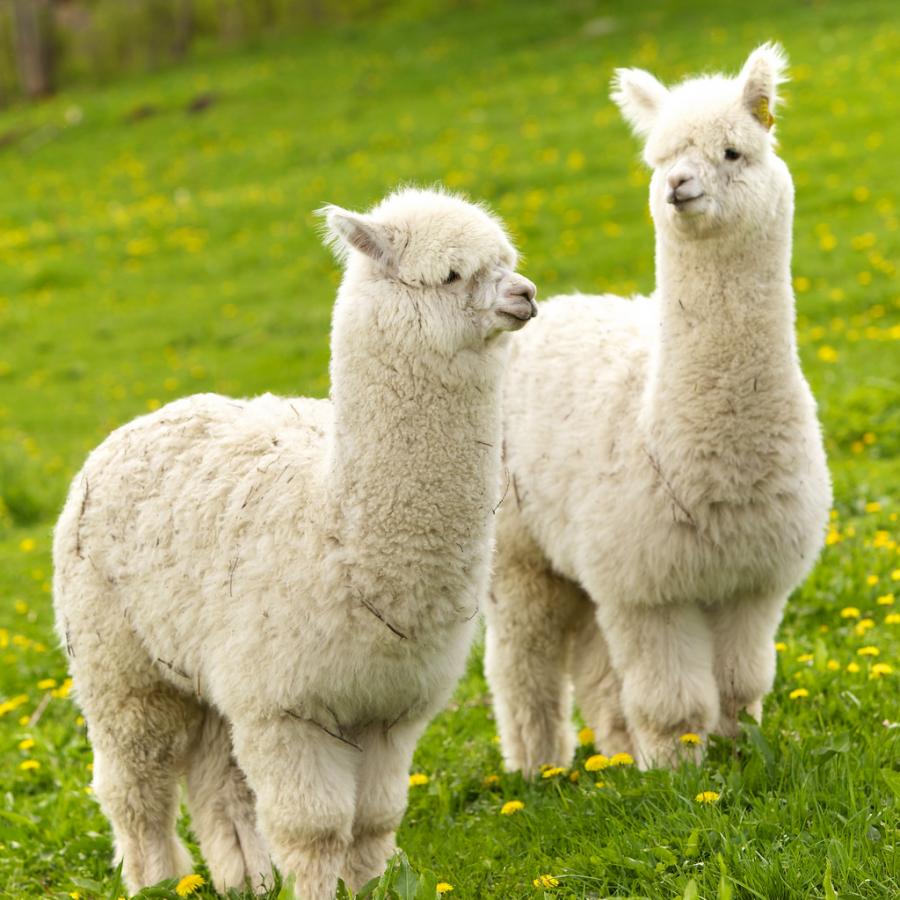 лама
альпака
Этих животных  разводят  для  получения  шерсти
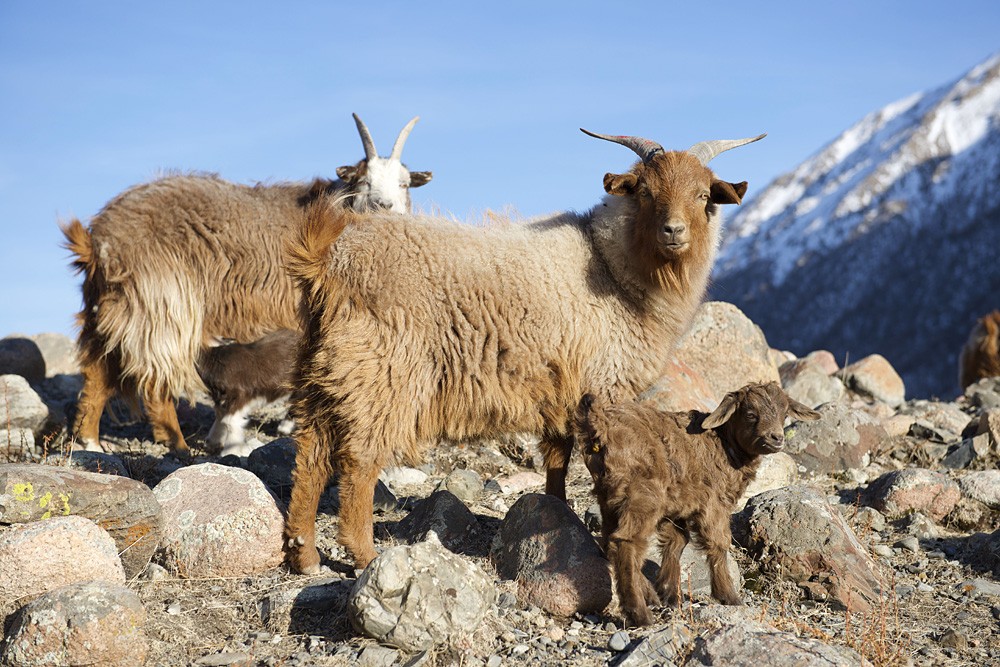 козы:
кашемировая,
ангорская
Этих животных  разводят  для  получения  шерсти
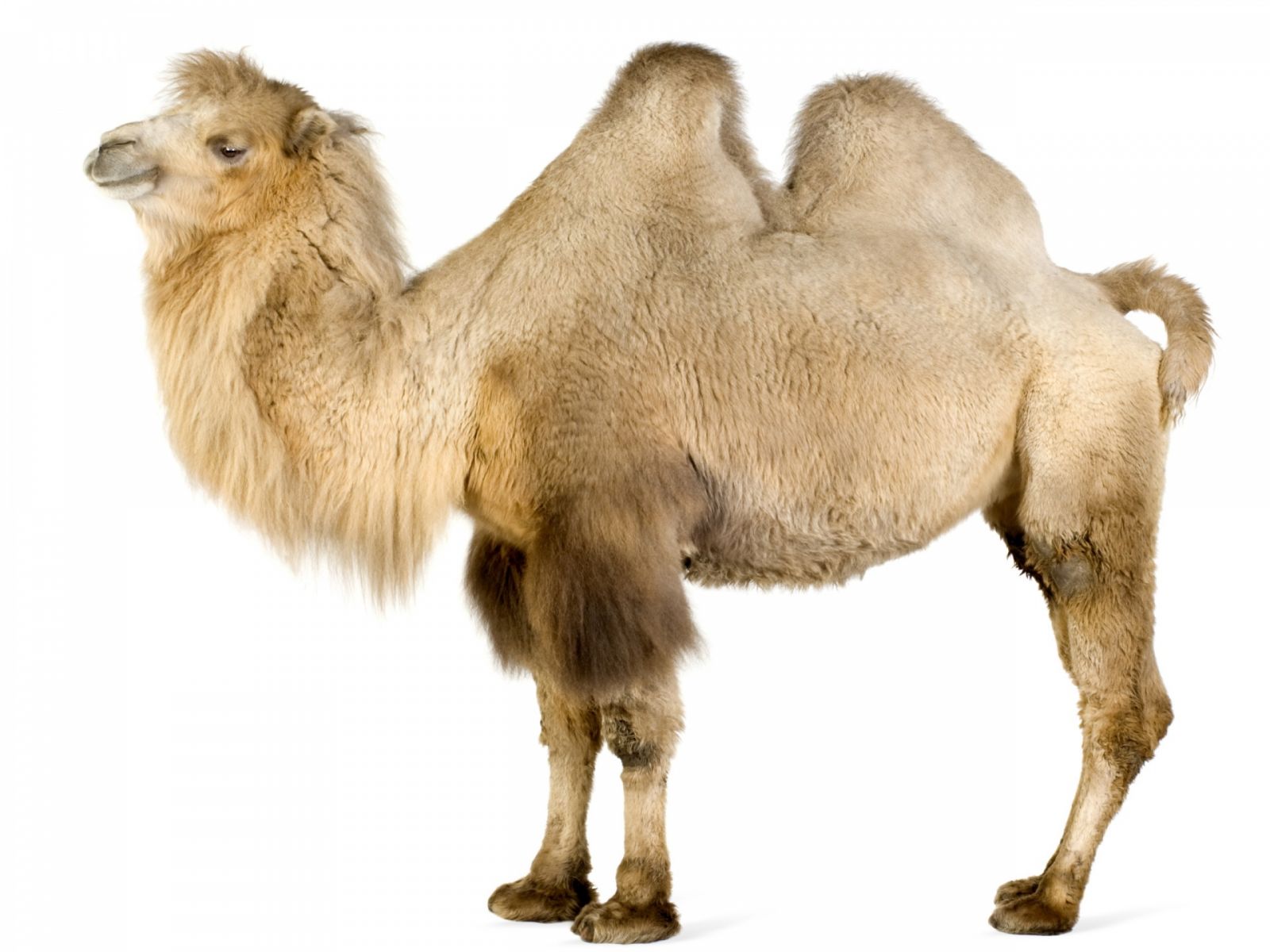 верблюды
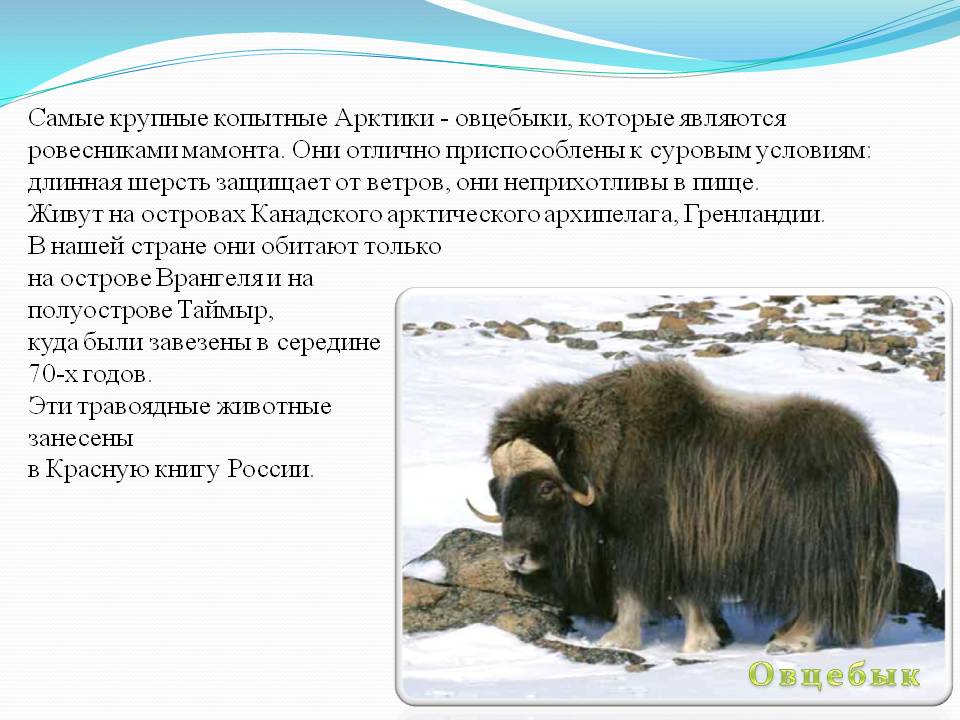 Этих животных  разводят  для  получения  шерсти
овцебык
викунья
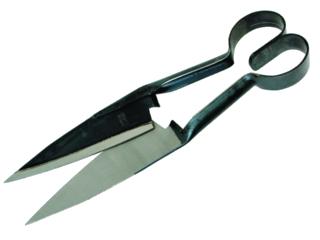 Первичная  обработка  шерсти.
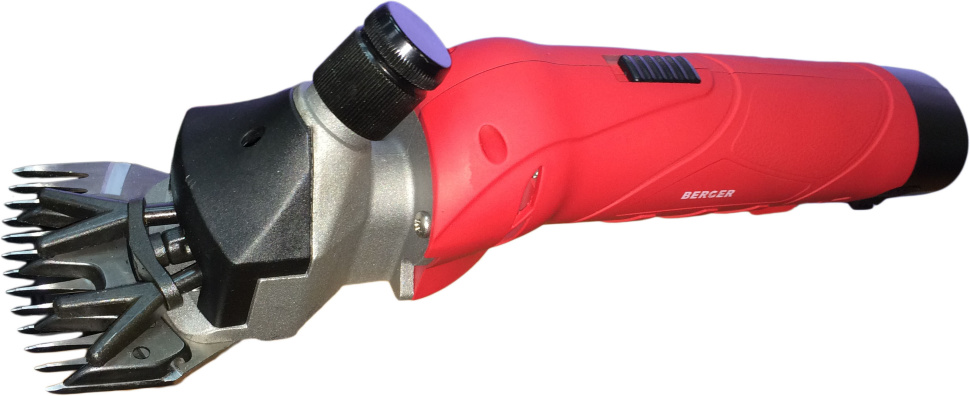 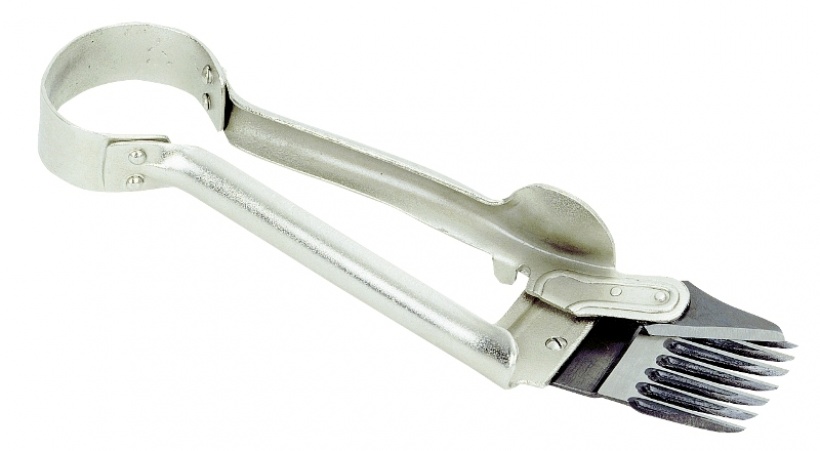 альпака
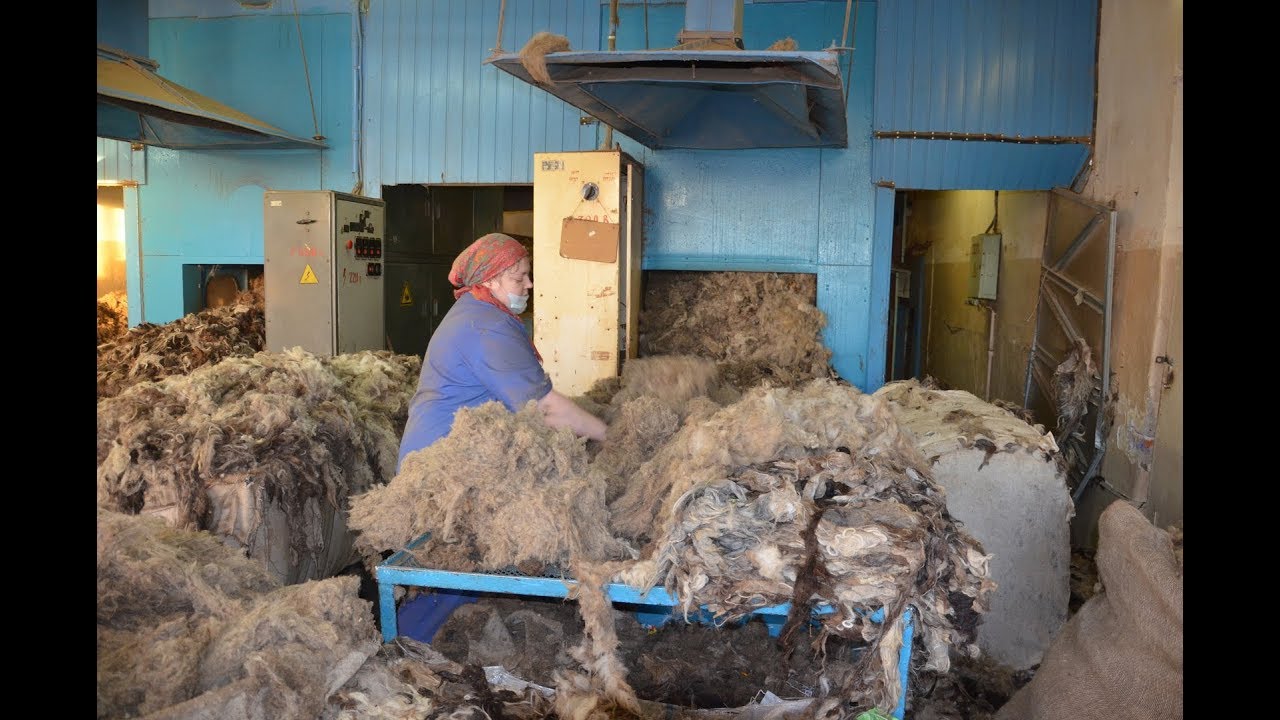 Первичная  обработка  шерсти.(сортируют)
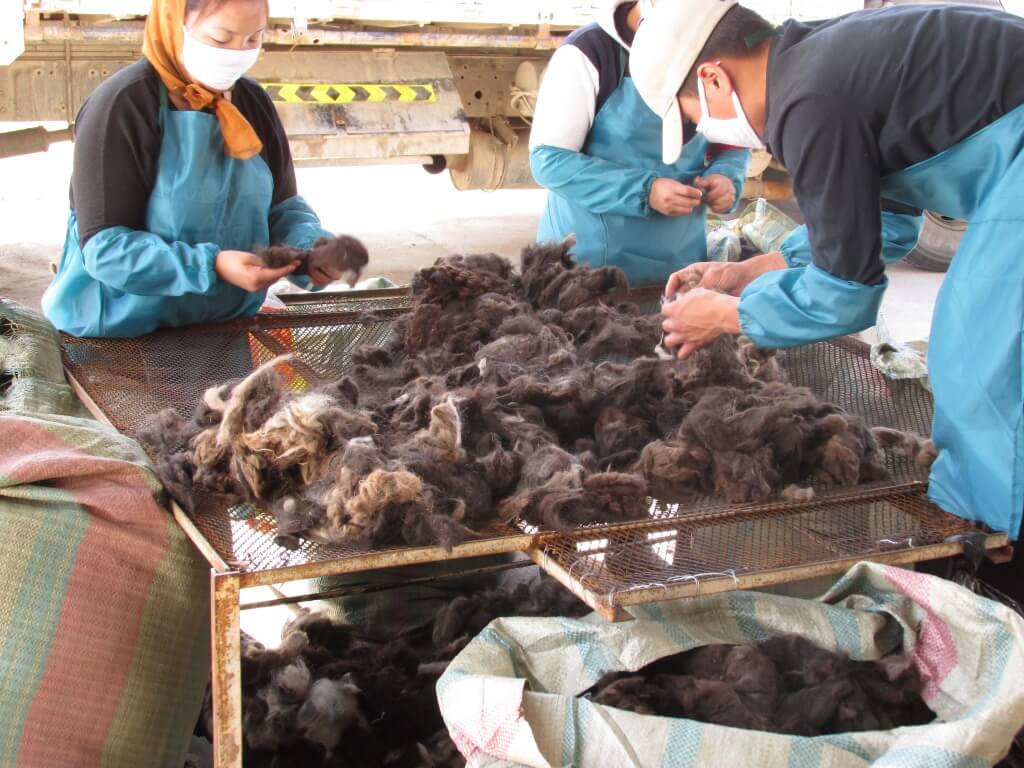 Первичная  обработка  шерсти.(разрыхляют)
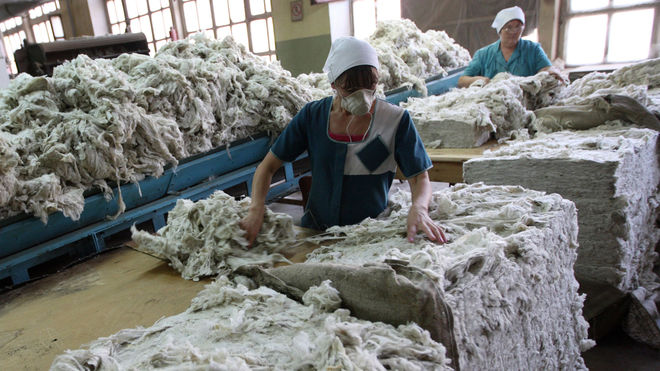 Первичная  обработка  шерсти(промывают)
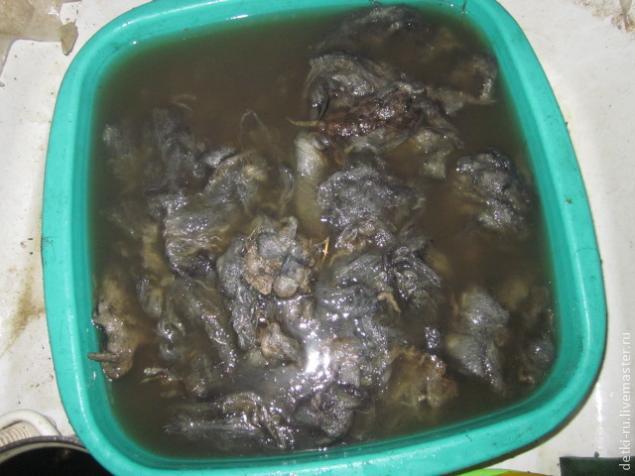 Первичная  обработка  шерсти(сушат)
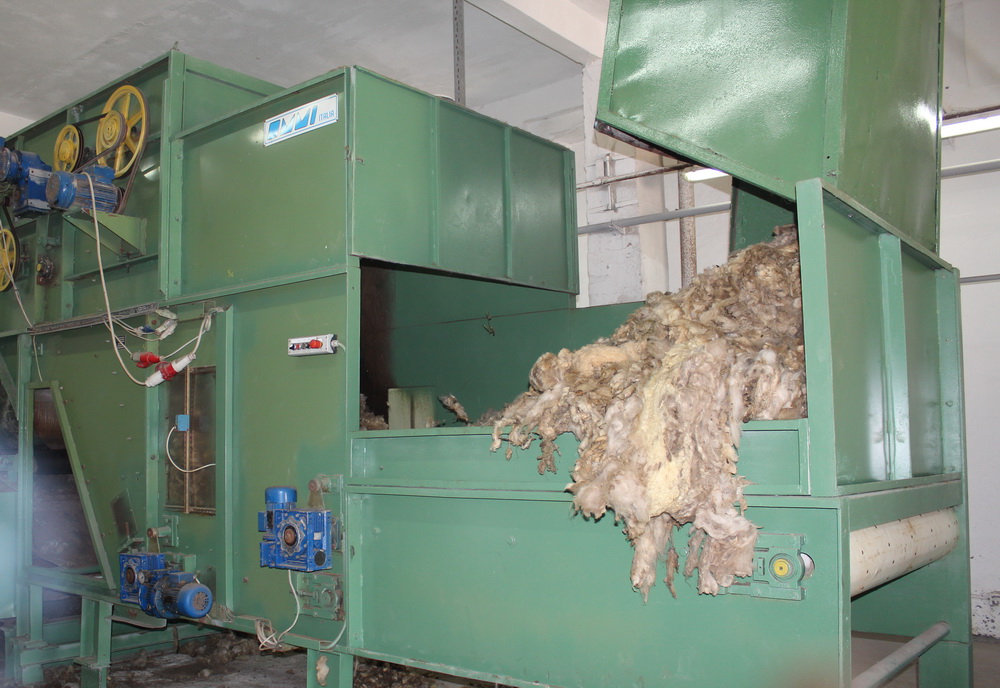 Везут полученную шерсть на завод
Где она попадает на чесальный станок.
Из чесаной шерсти вытягивают жгуты, из которых получают шерстяные нити.
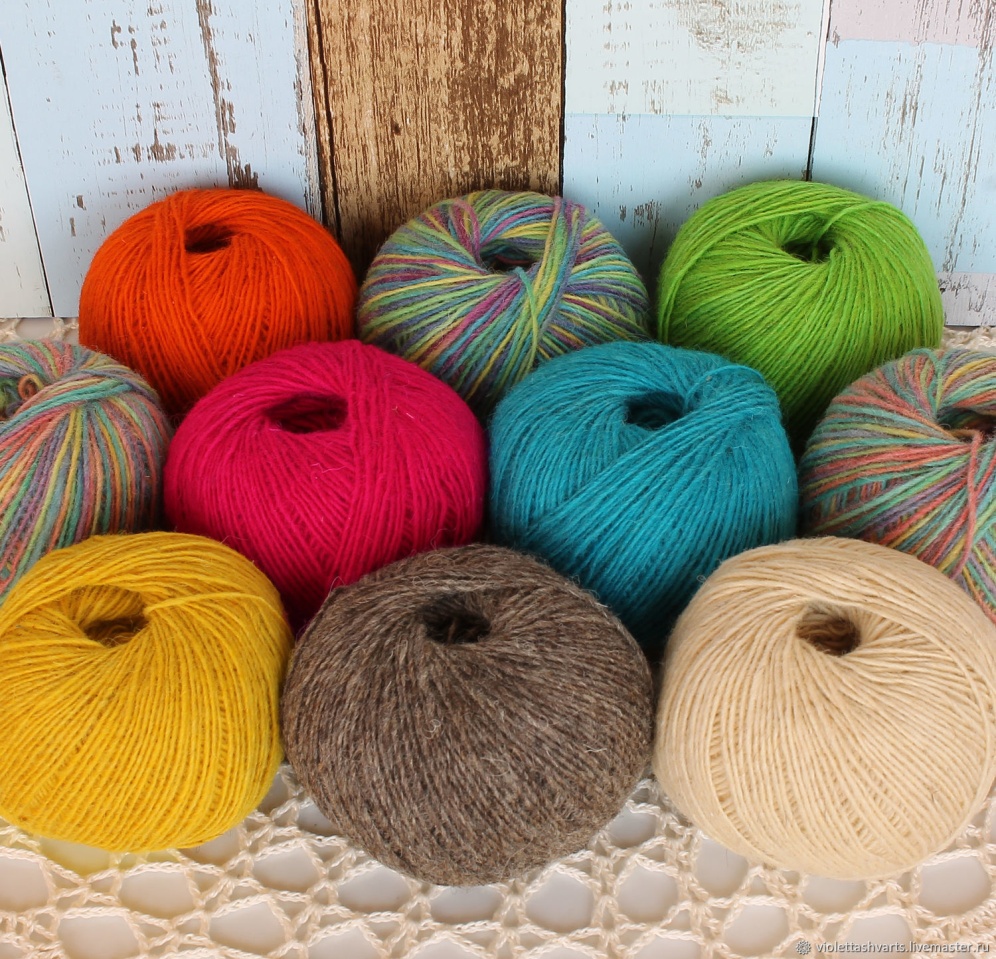 Из нитей, на ткацком станке, ткут шерстяную ткань.
После чего ткань попадает в магазин и в ателье, где из нее шьют теплую  одежду.
Вот что мы узнали о шерстяной ткани.Спасибо за внимание!